PEDAGOGY OF SOCIOLOGYASST.PROF:BALJINDER KAUR
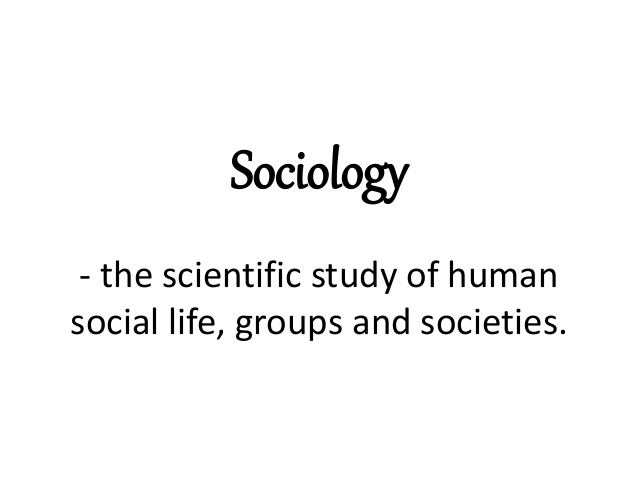 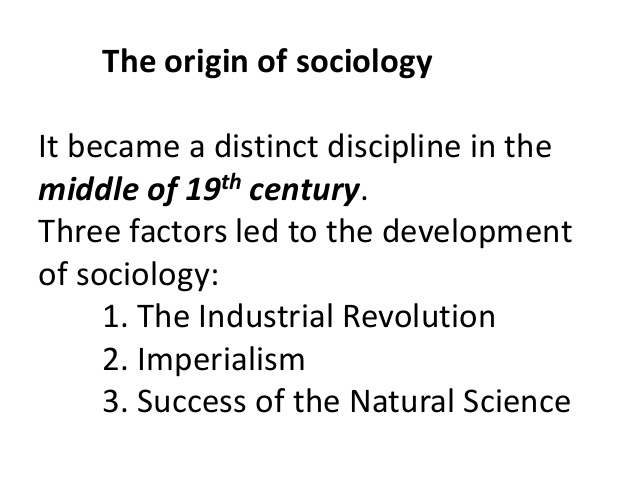 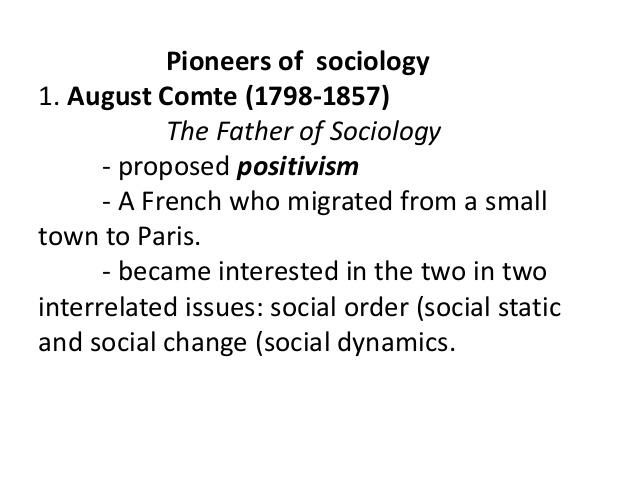 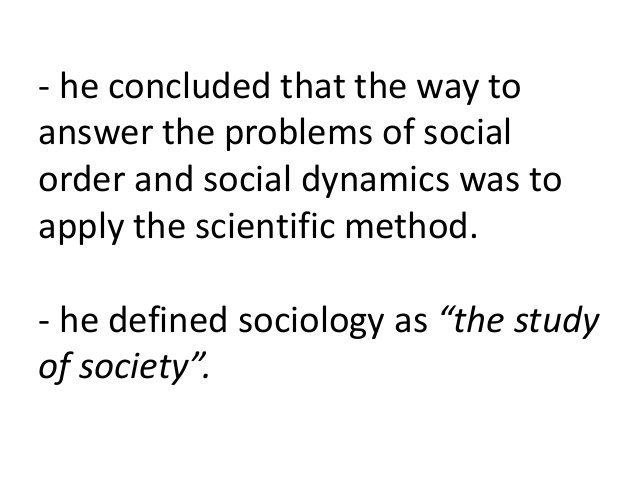 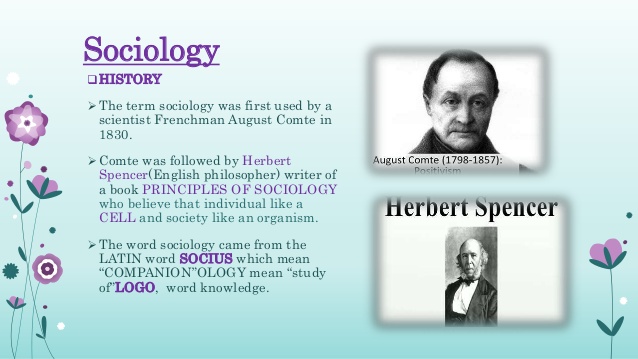 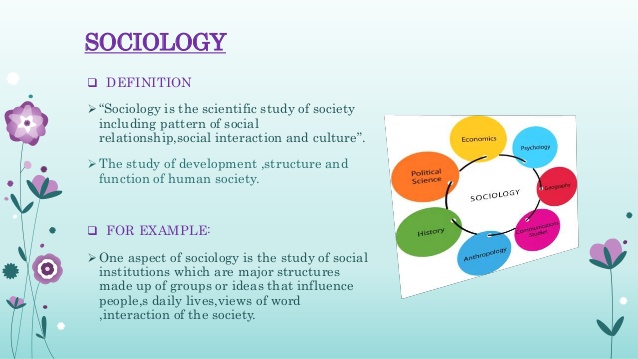 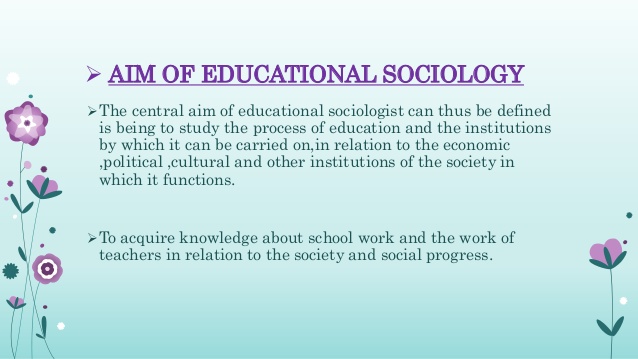 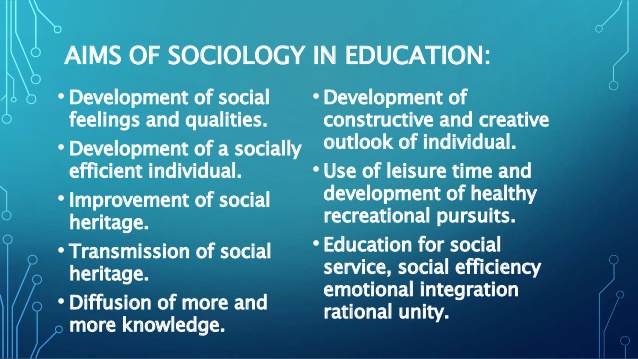 THANK YOU